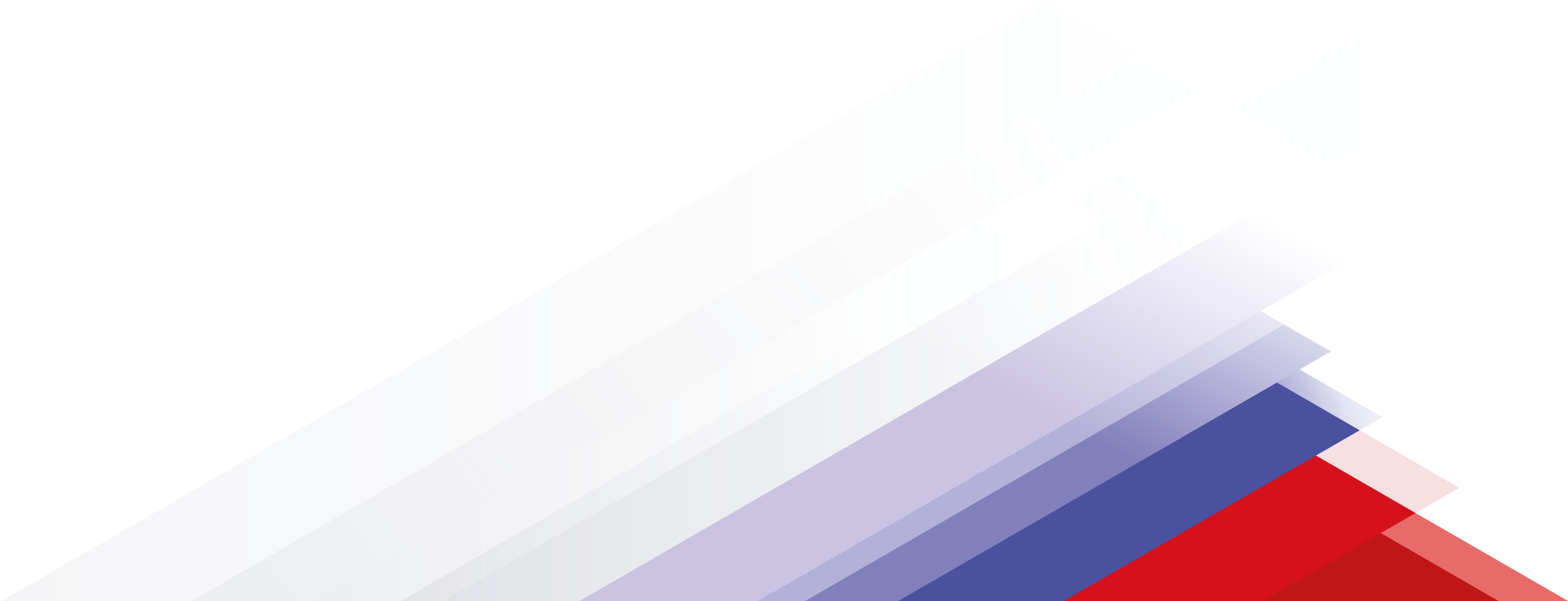 О включении в совокупный размер обязательств по договорам строительного подряда, заключенным с использованием конкурентных процедур, обязательств по договорам строительного подряда, не превышающих три миллиона рублей
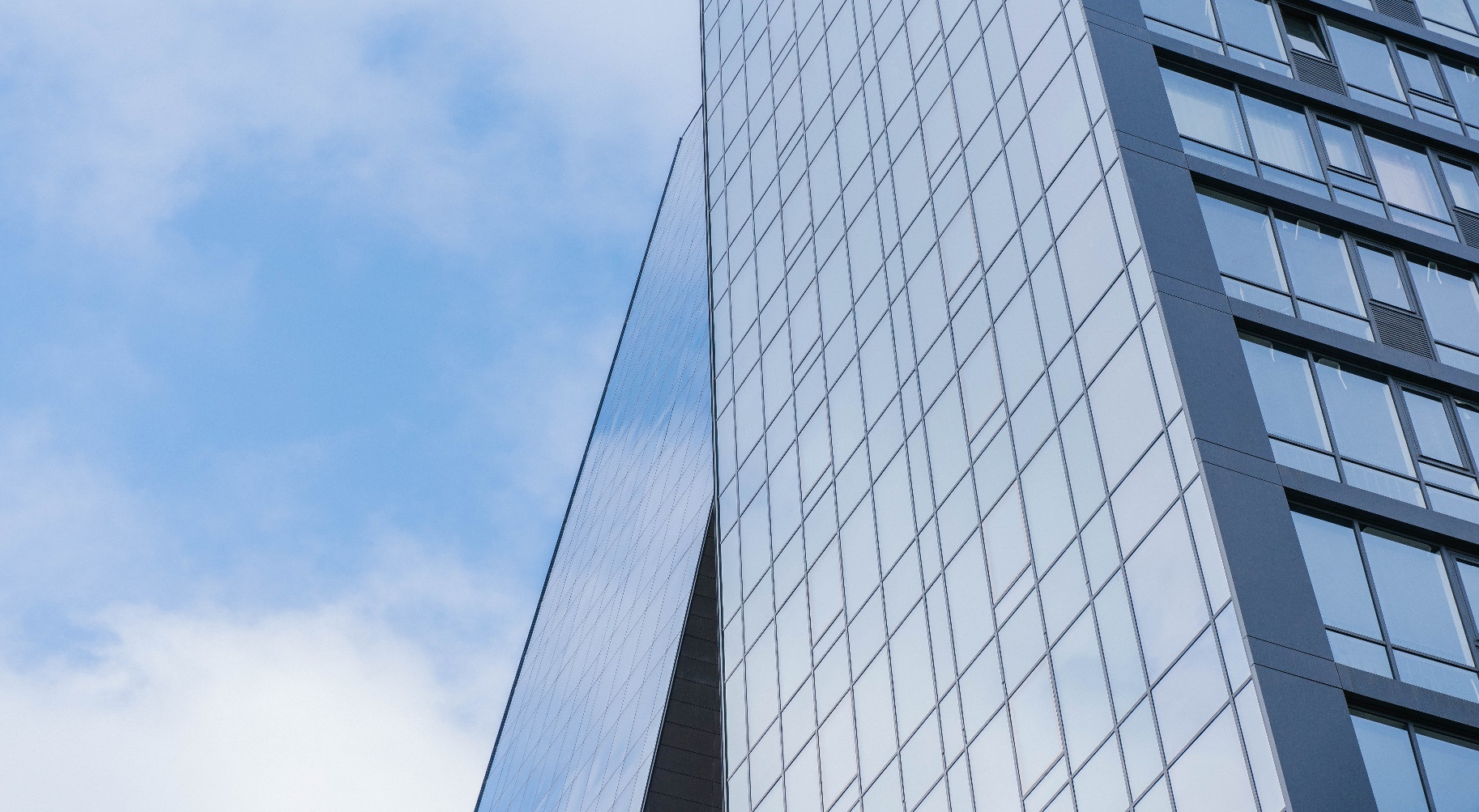 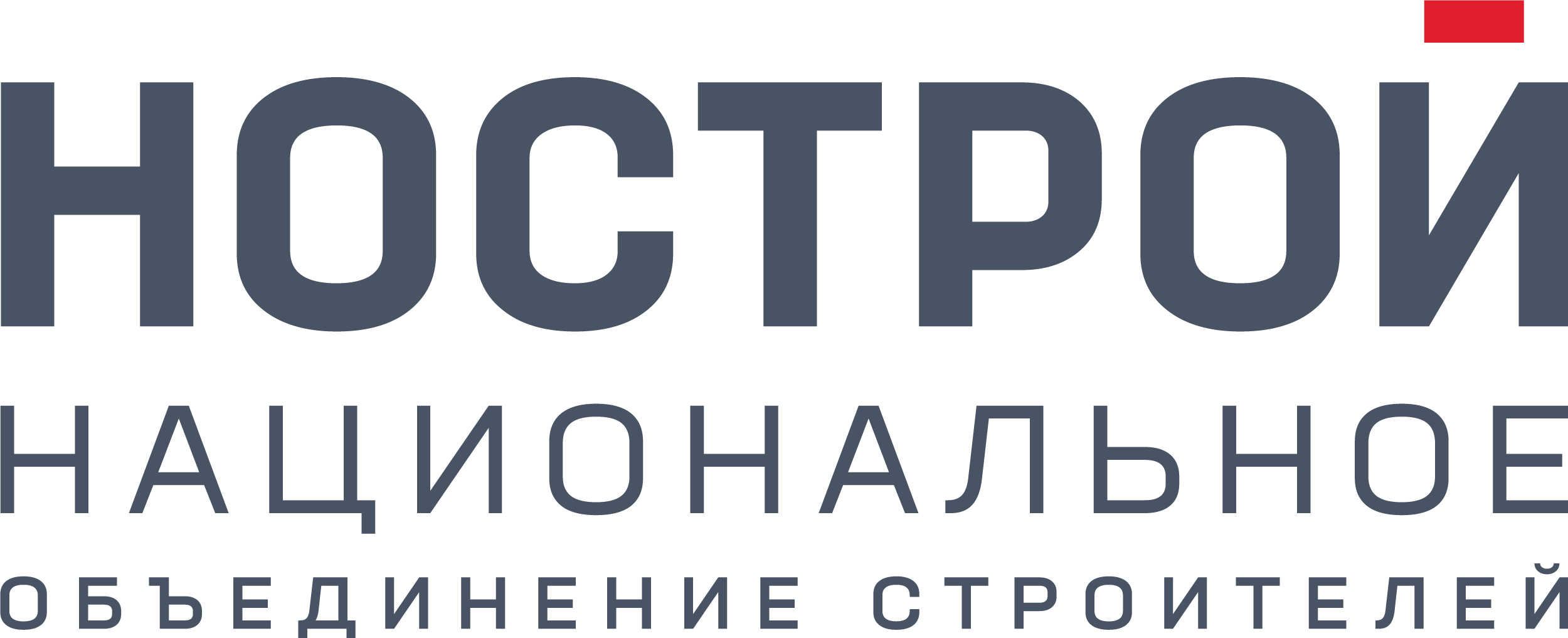 Шериева Алия Мухамедовна,
Начальник юридической службы Союза «Строители КБР»,
член Научно-консультативной комиссии 
17 февраля 2021 года
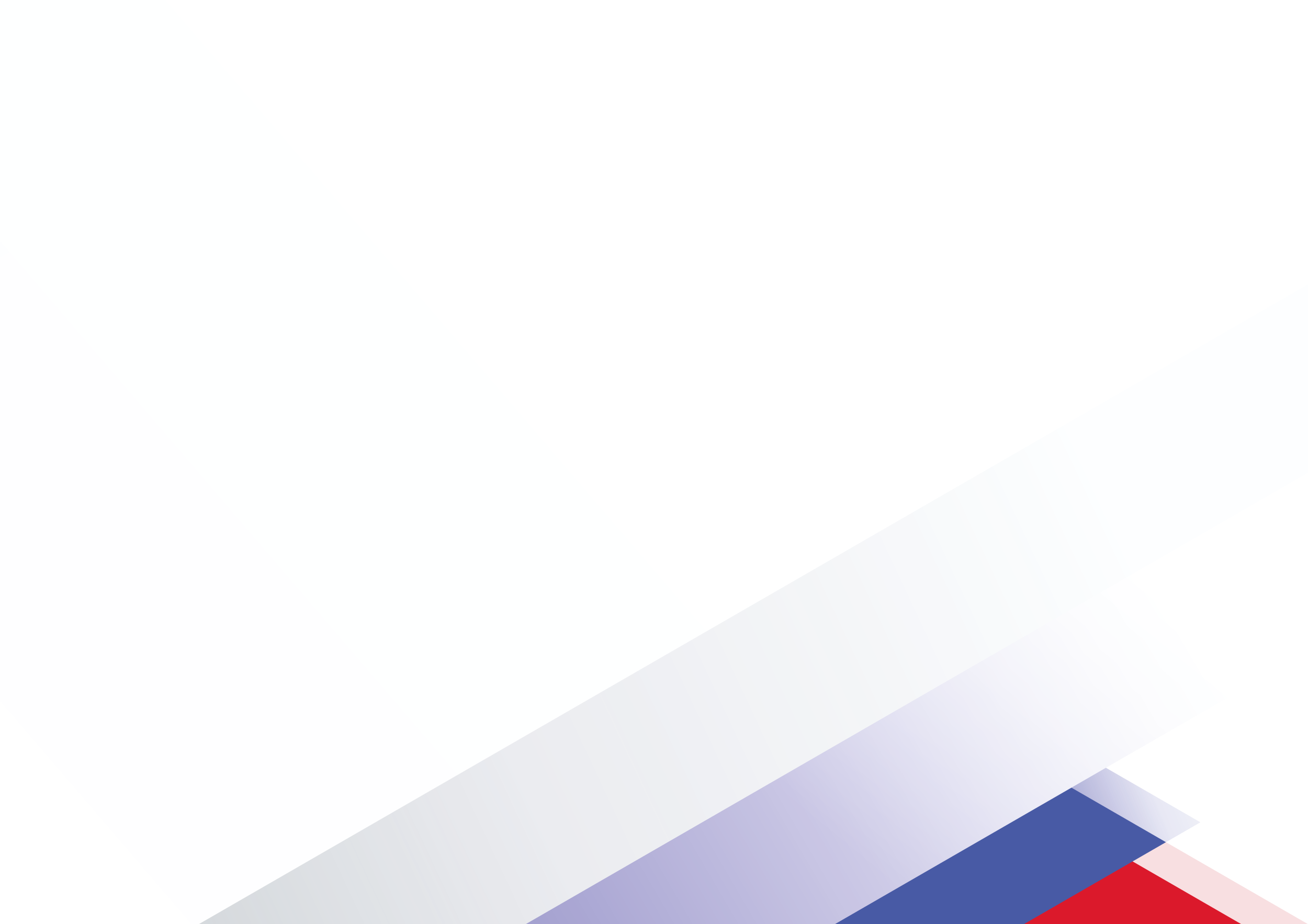 Подготовлено по материалам документов НКК:

Рекомендации по вопросу о включении в совокупный размер обязательств по договорам строительного подряда, заключенным членом саморегулируемой организации в области строительства с использованием конкурентных способов заключения договоров, обязательств по договорам строительного подряда, не превышающих три миллиона рублей (протокол от «24» декабря 2019 г. № 8);
https://nostroy.ru/nostroy/nk-komissiya/documents/
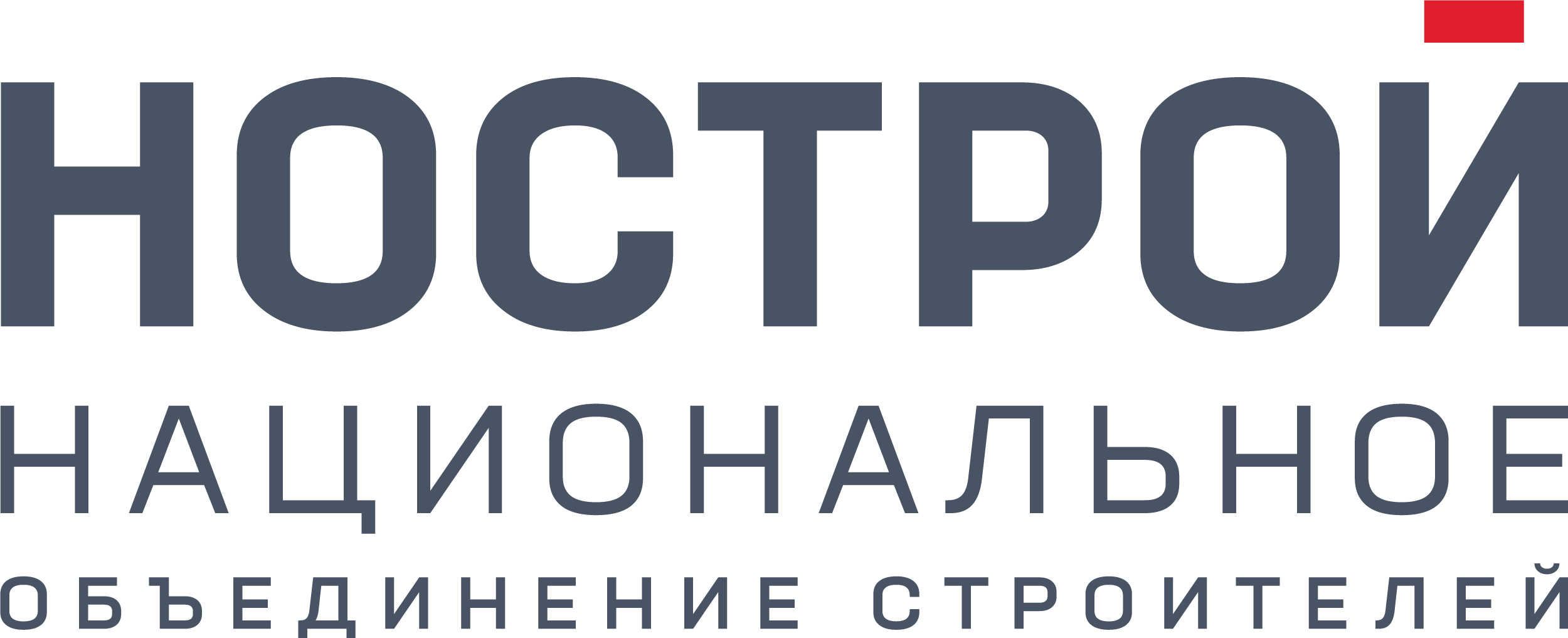 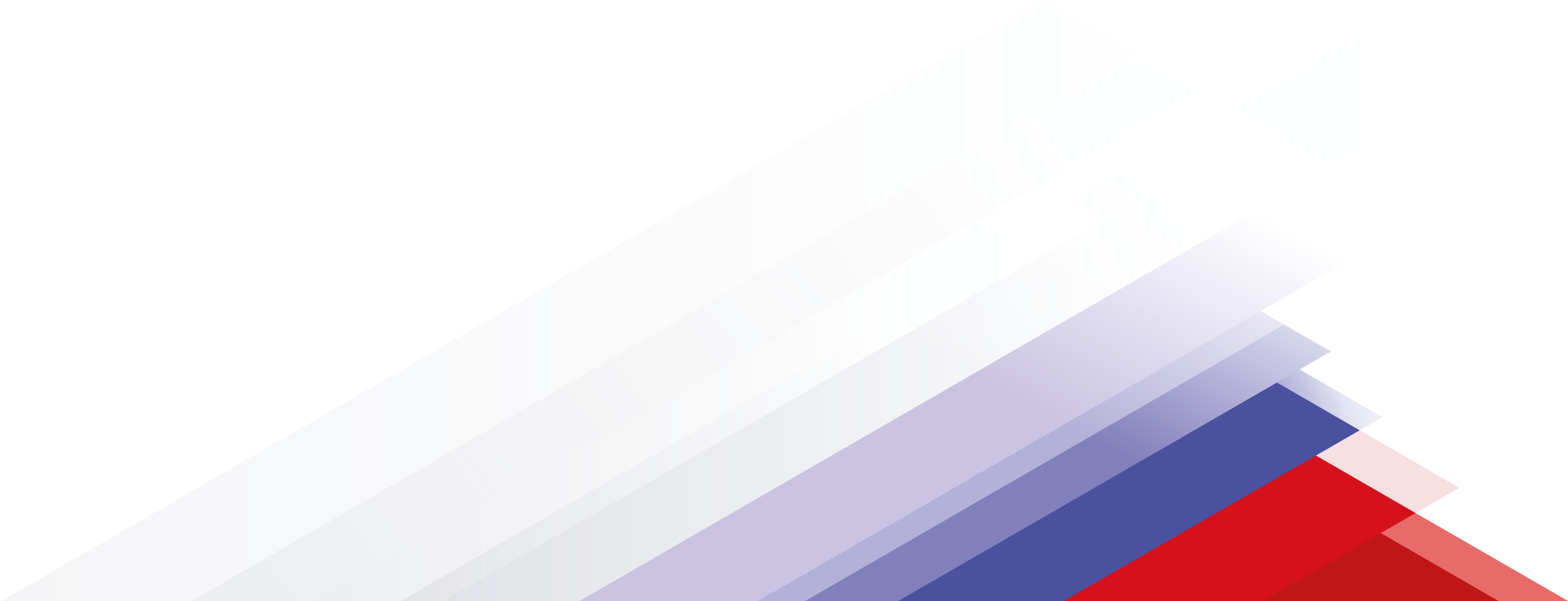 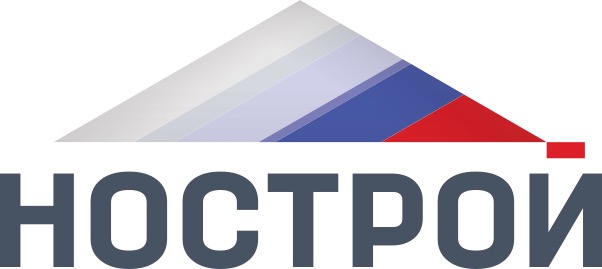 Включение в совокупный размер обязательств договоров до 3 млн. руб.
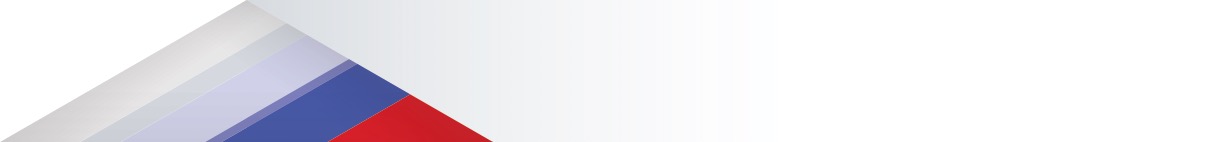 Рассматриваемые вопросы:

	1. Следует ли учитывать при расчёте фактического совокупного размера обязательств по договорам строительного подряда, заключённым с использованием конкурентных способов заключения договоров, обязательства по договорам строительного подряда стоимостью до трёх миллионов рублей?


	2. Будет ли саморегулируемая организация нести субсидиарную ответственность в случаях, установленных статьёй 60.1 Градостроительного кодекса Российской Федерации, в случае неисполнения или ненадлежащего исполнения членом саморегулируемой организации обязательств по договору строительного подряда стоимостью до трёх миллионов рублей, заключённому с использованием конкурентных способов заключения договоров?
3
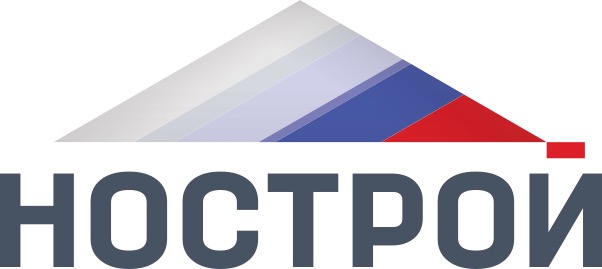 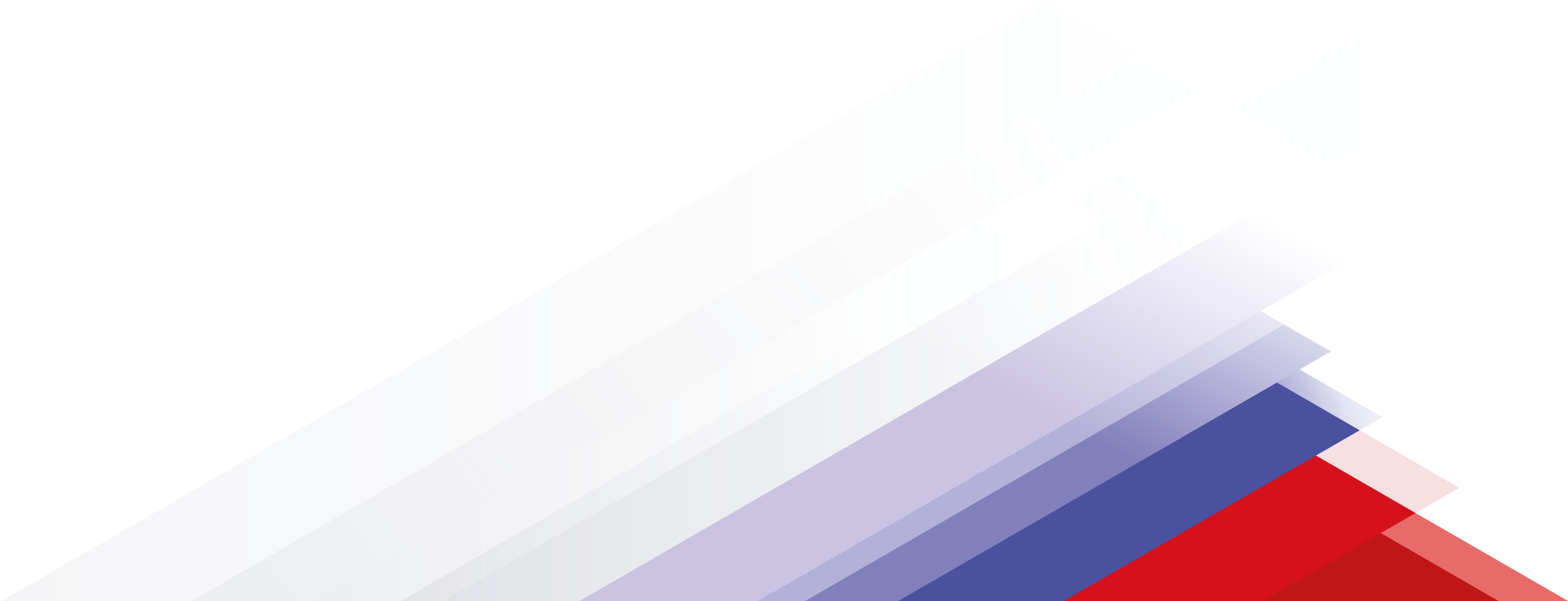 Включение в совокупный размер обязательств договоров до 3 млн. руб.
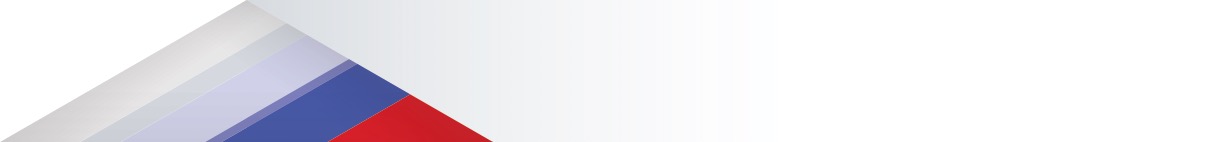 Исследовано

нормы Градостроительного кодекса Российской Федерации; 
позиции федеральных органов исполнительной власти (письма Минстроя России от 09.10.2017 № 36225-ТБ, от 12.12.2017 № 46380-ХМ/02, письмо Ростехнадзора от 18.10.2019 № 09-01-04/8191);
материалы судебной практики.
4
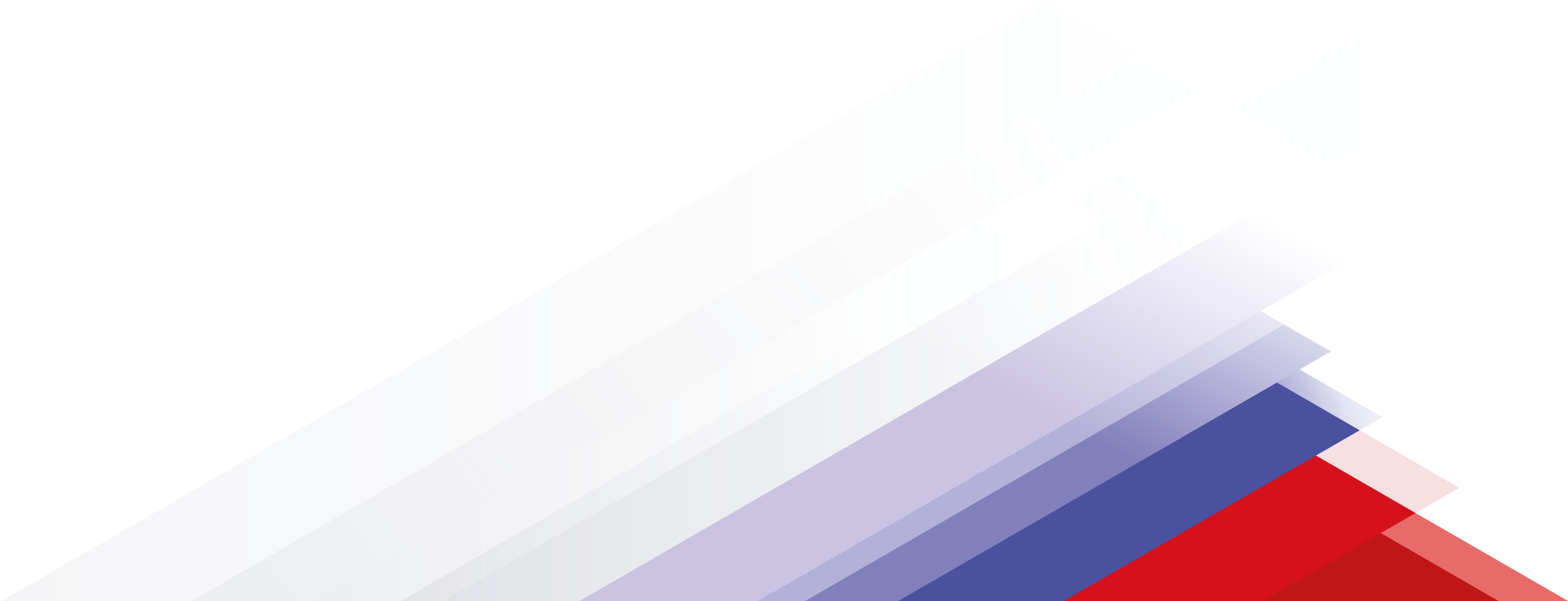 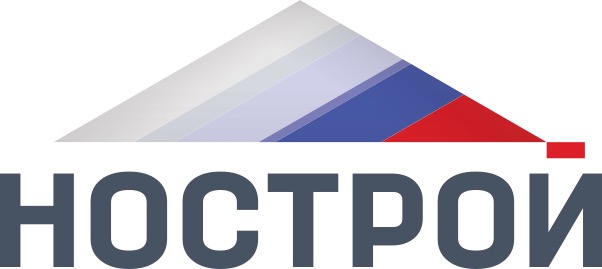 Включение в совокупный размер обязательств договоров до 3 млн. руб.
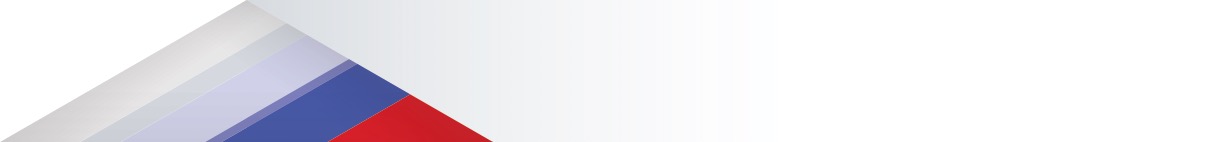 Часть 2.1 статьи 52 Градостроительного кодекса РФ:

«Индивидуальный предприниматель или юридическое лицо, не являющиеся членами саморегулируемых организаций в области строительства, реконструкции, капитального ремонта объектов капитального строительства, могут выполнять работы по договорам строительного подряда, заключенным с застройщиком, техническим заказчиком, лицом, ответственным за эксплуатацию здания, сооружения, региональным оператором, в случае, если размер обязательств по каждому из таких договоров не превышает трех миллионов рублей.»
5
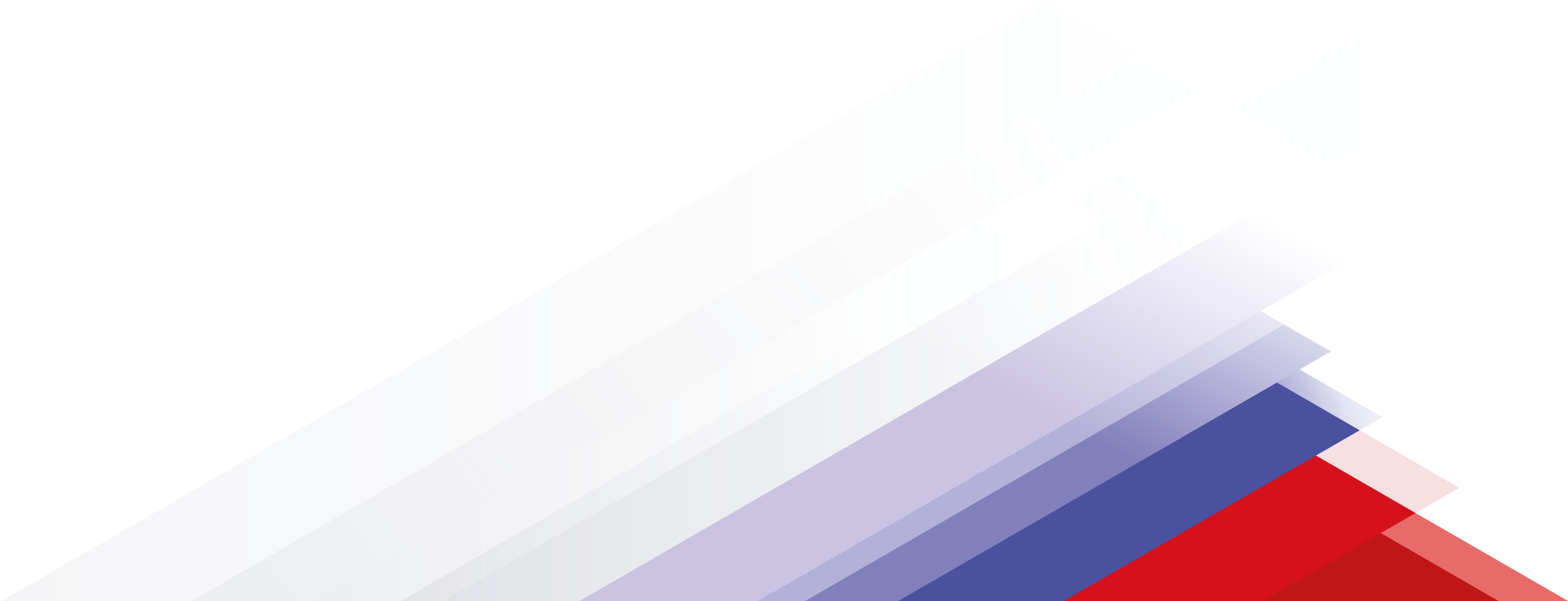 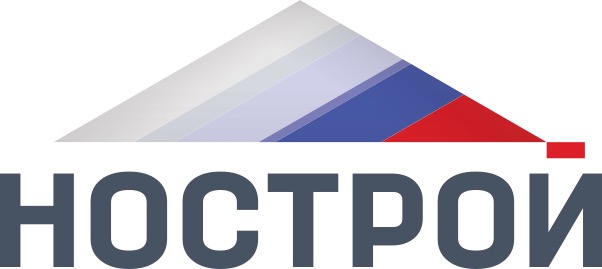 Включение в совокупный размер обязательств договоров до 3 млн. руб.
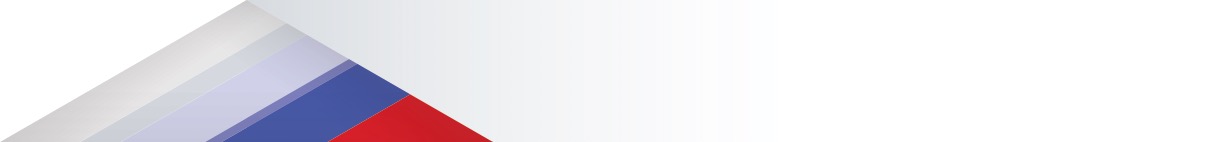 Часть 3 статьи 55.8 Градостроительного кодекса РФ:

	Член саморегулируемой организации имеет право осуществлять строительство, реконструкцию, капитальный ремонт, снос объектов капитального строительства по договору строительного подряда, по договору подряда на осуществление сноса, заключаемым с использованием конкурентных способов заключения договоров, при соблюдении в совокупности следующих условий:
	1) наличие у саморегулируемой организации, членом которой является такое лицо, компенсационного фонда обеспечения договорных обязательств, сформированного в соответствии со статьями 55.4 и 55.16 настоящего Кодекса;
	2) если совокупный размер обязательств по указанным в абзаце первом настоящей части договорам не превышает предельный размер обязательств, исходя из которого таким лицом был внесен взнос в компенсационный фонд обеспечения договорных обязательств в соответствии с частью 11 или 13 статьи 55.16 настоящего Кодекса…»
6
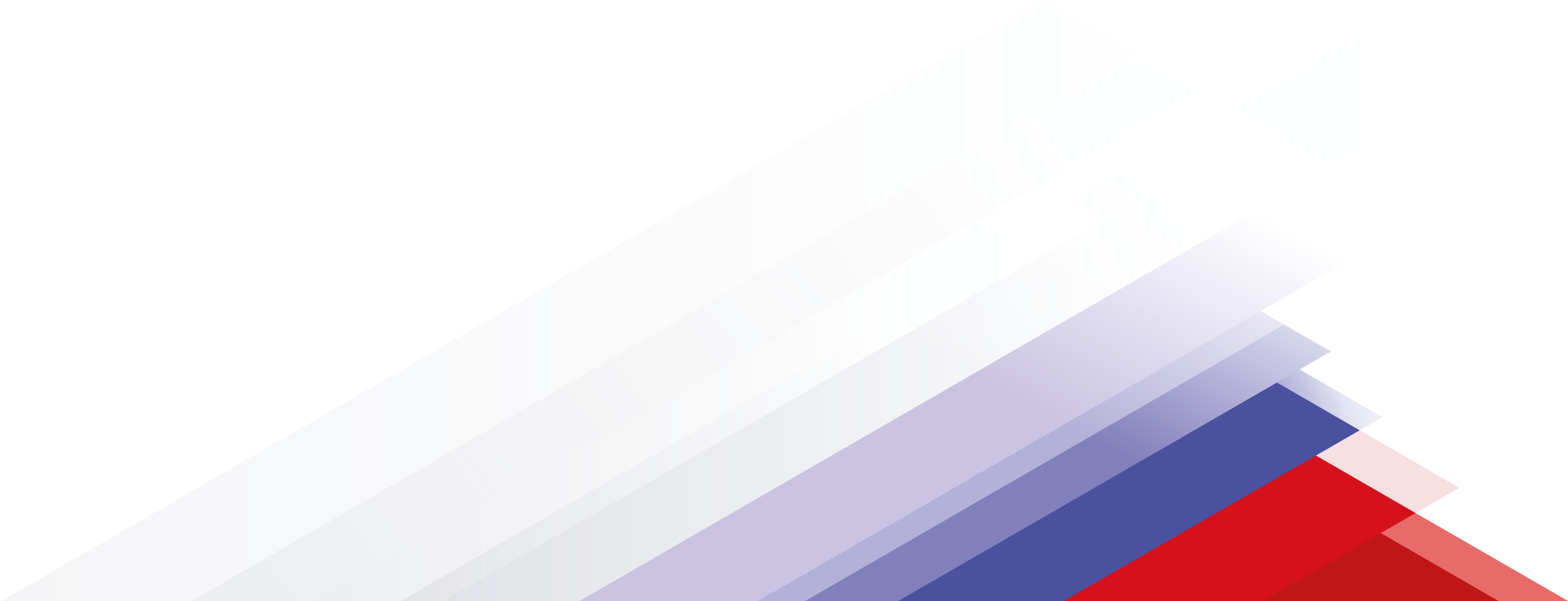 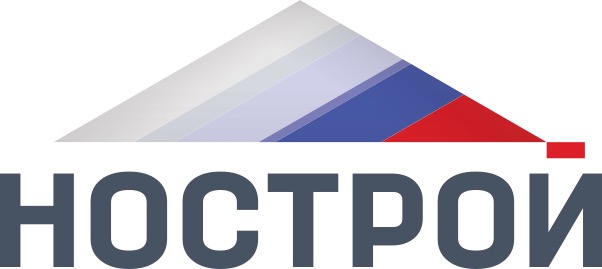 Включение в совокупный размер обязательств договоров до 3 млн. руб.
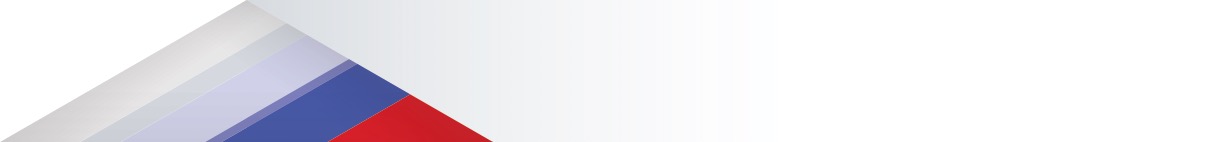 Часть 6 статьи 55.13 Градостроительного кодекса РФ:

«Саморегулируемая организация в двухнедельный срок с момента получения от своего члена уведомления и документов, подтверждающих фактический совокупный размер обязательств по договорам подряда … заключенным таким лицом в течение отчетного года с использованием конкурентных способов заключения договоров, проводит в отношении такого члена проверку соответствия фактического совокупного размера обязательств по договорам подряда … заключенным таким лицом с использованием конкурентных способов заключения договоров, предельному размеру обязательств, исходя из которого таким членом саморегулируемой организации был внесен взнос в компенсационный фонд обеспечения договорных обязательств в соответствии с частью 11 или 13 статьи 55.16 настоящего Кодекса.»
7
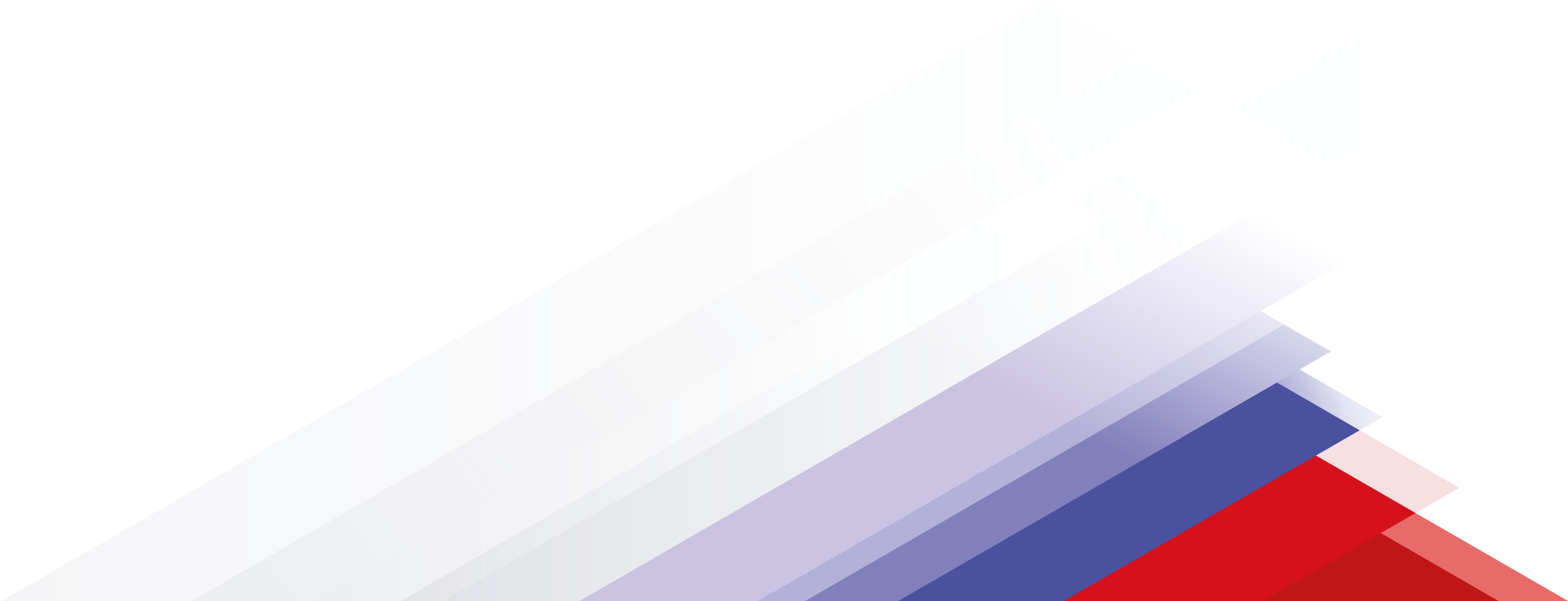 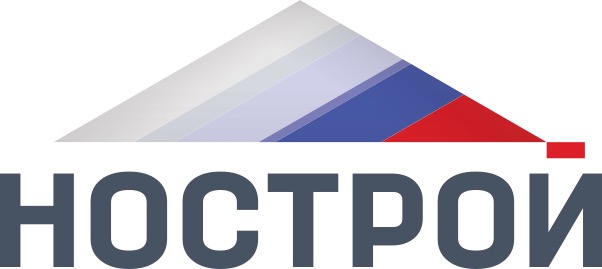 Включение в совокупный размер обязательств договоров до 3 млн. руб.
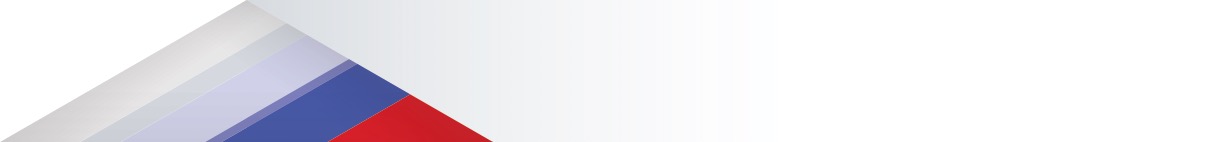 Часть 1 статьи 60.1 Градостроительного кодекса РФ:

«1. В случае неисполнения или ненадлежащего исполнения членом саморегулируемой организации обязательств по договору подряда на выполнение инженерных изысканий, подготовку проектной документации, договору строительного подряда, договору подряда на осуществление сноса, заключенным с застройщиком, техническим заказчиком, лицом, ответственным за эксплуатацию здания, сооружения, региональным оператором с использованием конкурентных способов заключения договора, субсидиарную ответственность несут:…»
8
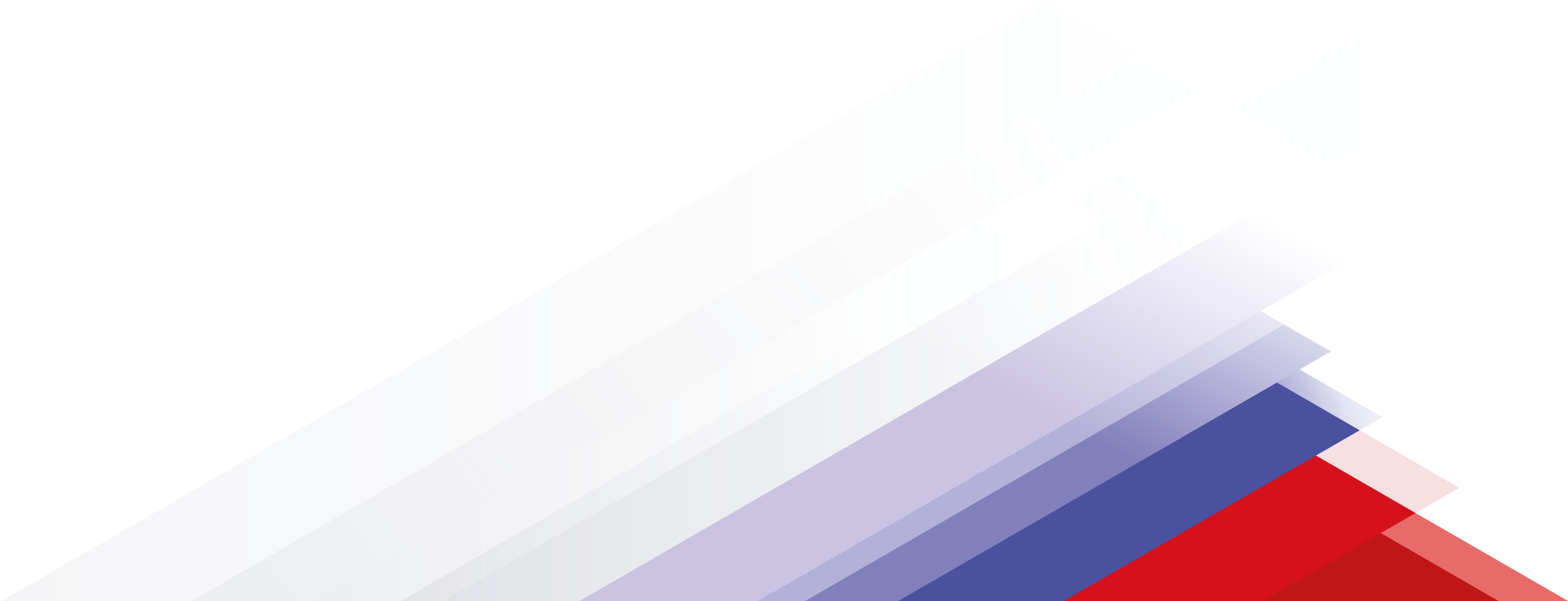 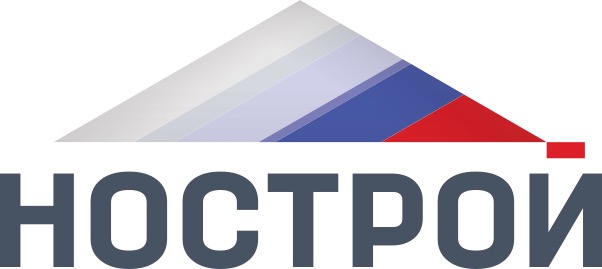 Включение в совокупный размер обязательств договоров до 3 млн. руб.
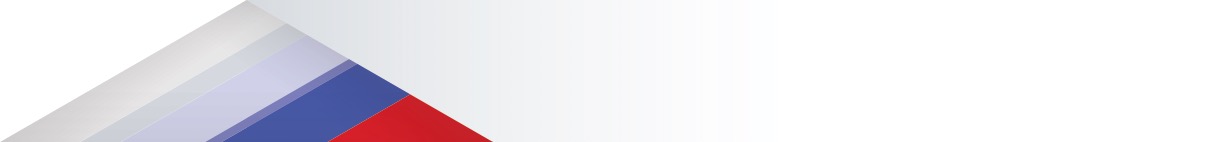 Судебная практика


Судебные решения подтверждают позицию Научно-консультативной комиссии о том, что имеет место ответственность саморегулируемой организации по договору строительного подряда стоимостью до трех миллионов рублей, заключенному его членом с использованием конкурентных процедур, и корреспондирующую такой ответственности обязанность члена саморегулируемой организации по внесению взноса в компенсационный фонд обеспечения договорных обязательств.


дело № А50-34987/2017 - решение Арбитражного суда Пермского края от 13.12.2017, постановление Семнадцатого арбитражного апелляционного суда от 07.03.2018, Постановление Арбитражного суда Уральского округа от 7 июня 2018 г.
9
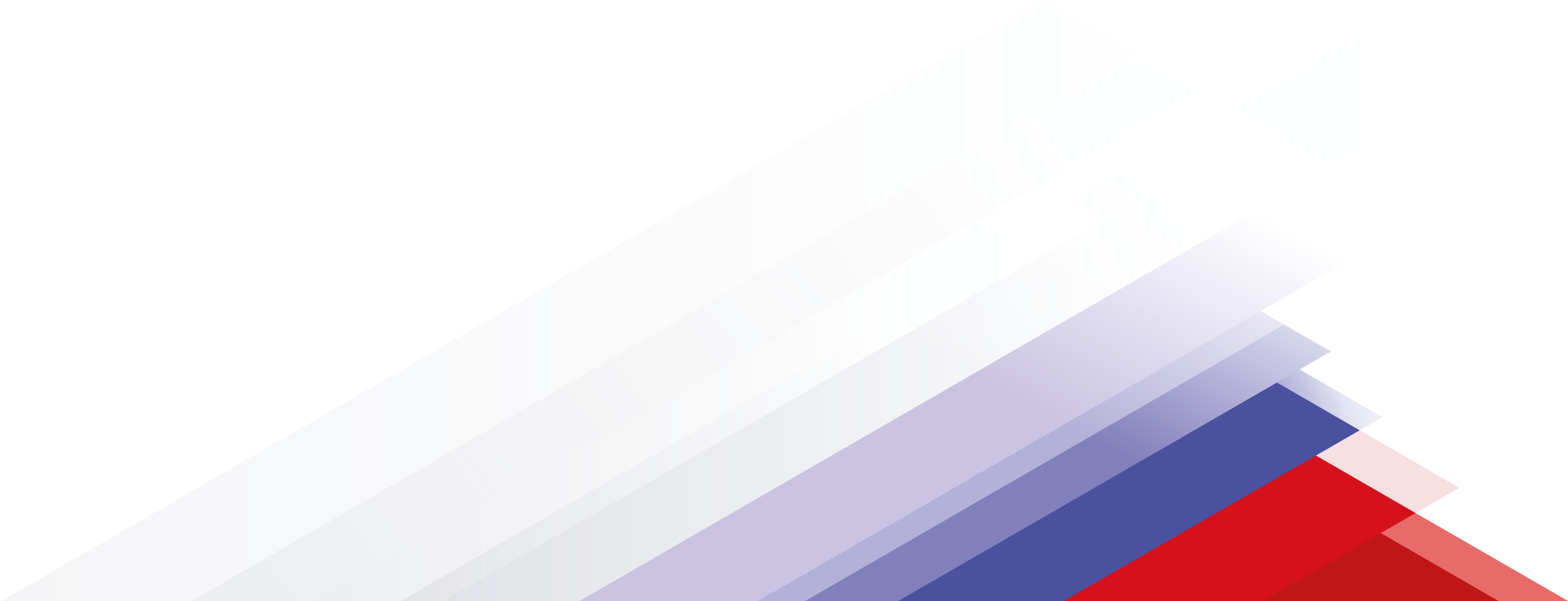 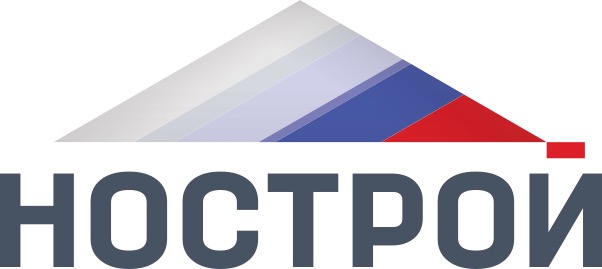 Включение в совокупный размер обязательств договоров до 3 млн. руб.
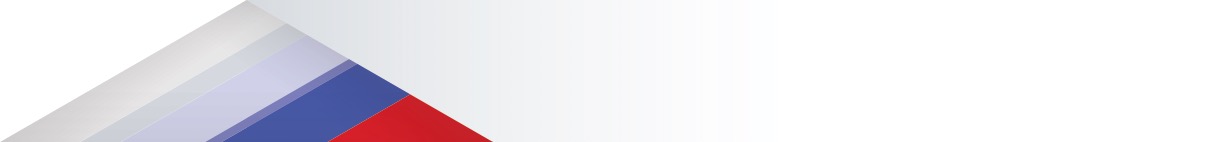 Выдержка из Постановления Арбитражного суда Уральского округа от 7 июня 2018 г:

	Довод заявителя жалобы об ошибочном толковании судами ч. 2.1 ст. 52 Градостроительного кодекса Российской Федерации отклоняется судом округа как основанный на неправильном толковании заявителем данной нормы; суды нижестоящих инстанций правомерно отметили, что указанное законоположение регулирует отношения, в которых выступают индивидуальные предприниматели и юридические лица, не являющиеся членами СРО, в то время как ответчик является членом СРО.
	… обязанность по внесению взноса в вышеназванный компенсационный фонд установлена ст. 55.16 Градостроительного кодекса Российской Федерации, внутренними документами СРО, членом которой он является, в связи с чем то обстоятельство, что стоимость вышеназванного контракта составляет менее трёх миллионов рублей, а заказчиком требований относительно обязательного членства в СРО к участникам аукциона не предъявлено, правового значения для данного спора не имеет и не освобождает ответчика от необходимости соблюдения требований, предъявляемых внутренними документами ассоциации-истца, регламентирующими членство в указанной некоммерческой организации.»
10
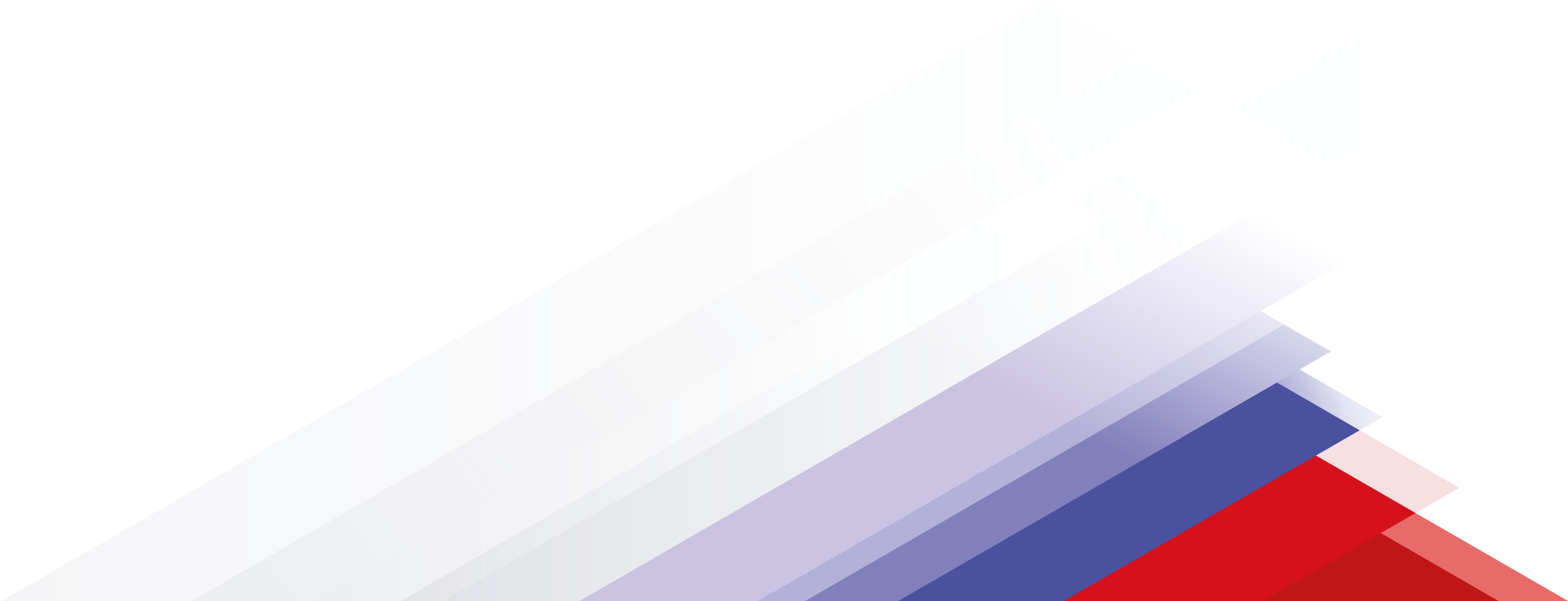 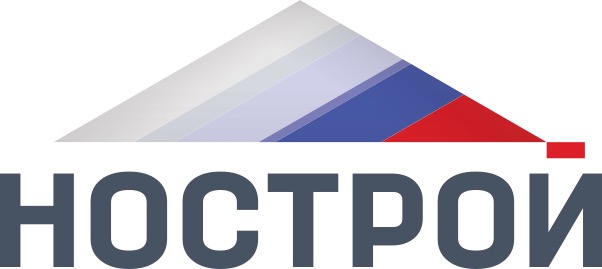 Включение в совокупный размер обязательств договоров до 3 млн. руб.
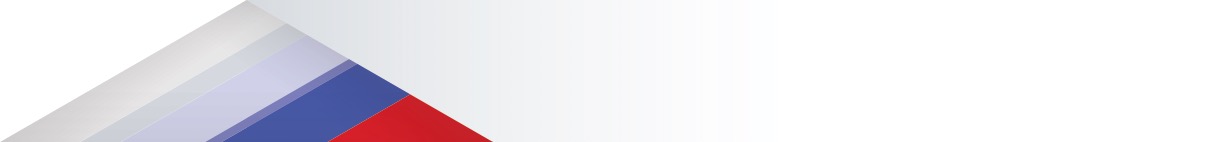 Позиция органов государственной власти противоположна:

	При проведении саморегулируемой организацией проверки соответствия фактического совокупного размера обязательств по договорам строительного подряда, заключённым членом саморегулируемой организации с использованием конкурентных процедур, предельному размеру обязательств, исходя из которого таким членом был внесён взнос в компенсационный фонд обеспечения договорных обязательств в соответствии с частью 13 статьи 55.16 Градостроительного кодекса, учитываются договоры, для выполнения которых членство в саморегулируемой организации является обязательным, и размер обязательств по каждому из которых превышает три миллиона рублей.
	Положения статьи 60.1 Градостроительного кодекса, регулирующие порядок возмещения ущерба, причинённого вследствие неисполнения или ненадлежащего исполнения членом саморегулируемой организации обязательств по договору строительного подряда, заключённого с использованием конкурентных процедур, распространяются на обязательства только по тем договорам, для исполнения которых такое лицо должно являться членом саморегулируемой организации.

(письмо Ростехнадзора от 18.10.2019 № 09-01-04/8191)
11
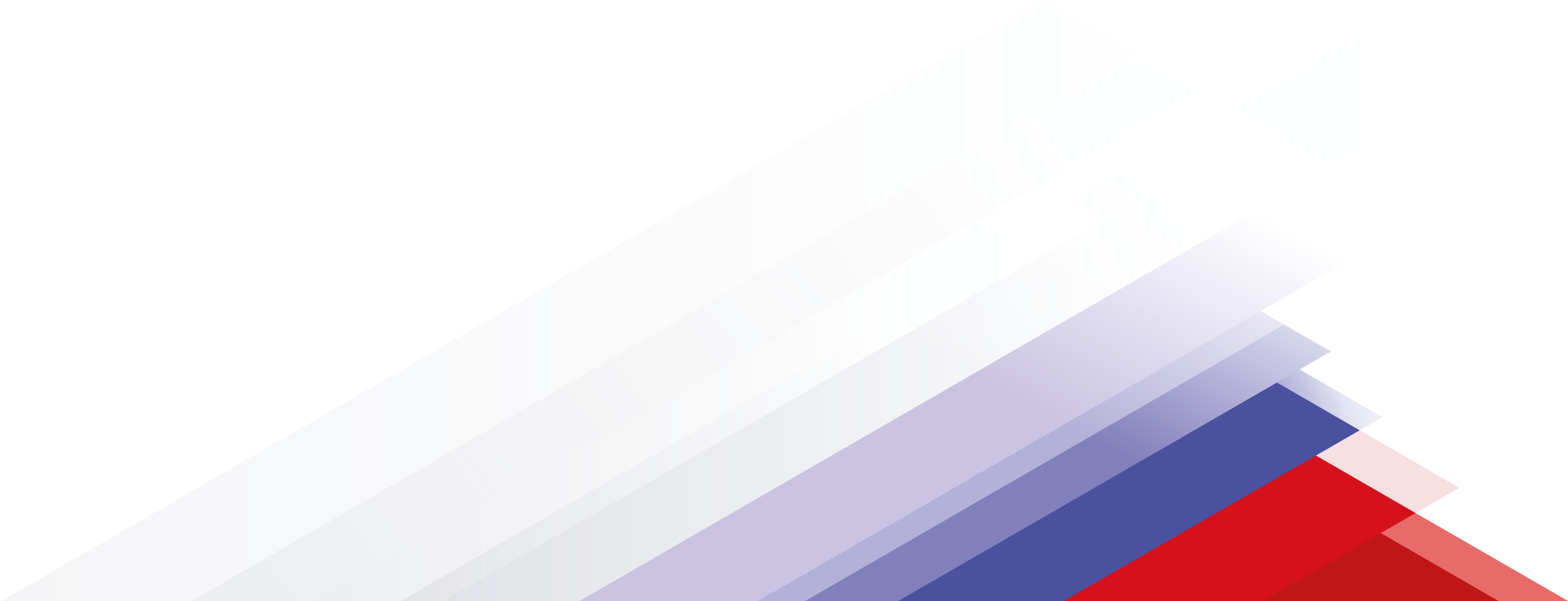 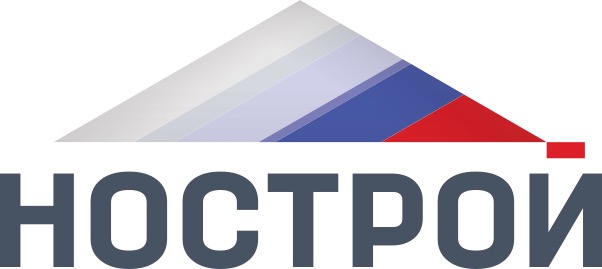 Включение в совокупный размер обязательств договоров до 3 млн. руб.
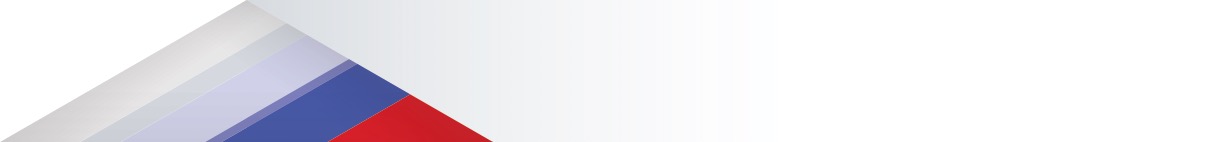 Вывод:
	При возникновении ущерба вследствие неисполнения или ненадлежащего исполнения обязательств членом саморегулируемой организации по договорам строительного подряда до трех миллионов рублей, заключенным с использованием конкурентных процедур, существует риск предъявления требований к саморегулируемой организации о возмещении ущерба за счет средств компенсационного фонда обеспечения договорных обязательств на основании статьи 60.1 Градостроительного кодекса РФ и, соответственно, риск удовлетворения таких требований судом.
	Научно-консультативная комиссия рекомендует при проведении расчета фактического совокупного размера обязательств члена саморегулируемой организации в области строительства по договорам строительного подряда, договорам подряда на осуществление сноса, заключенным таким членом с использованием конкурентных способов заключения договоров, включать в расчет обязательства члена саморегулируемой организации по договорам строительного подряда, договорам подряда на осуществление сноса стоимостью до трех миллионов рублей.
12
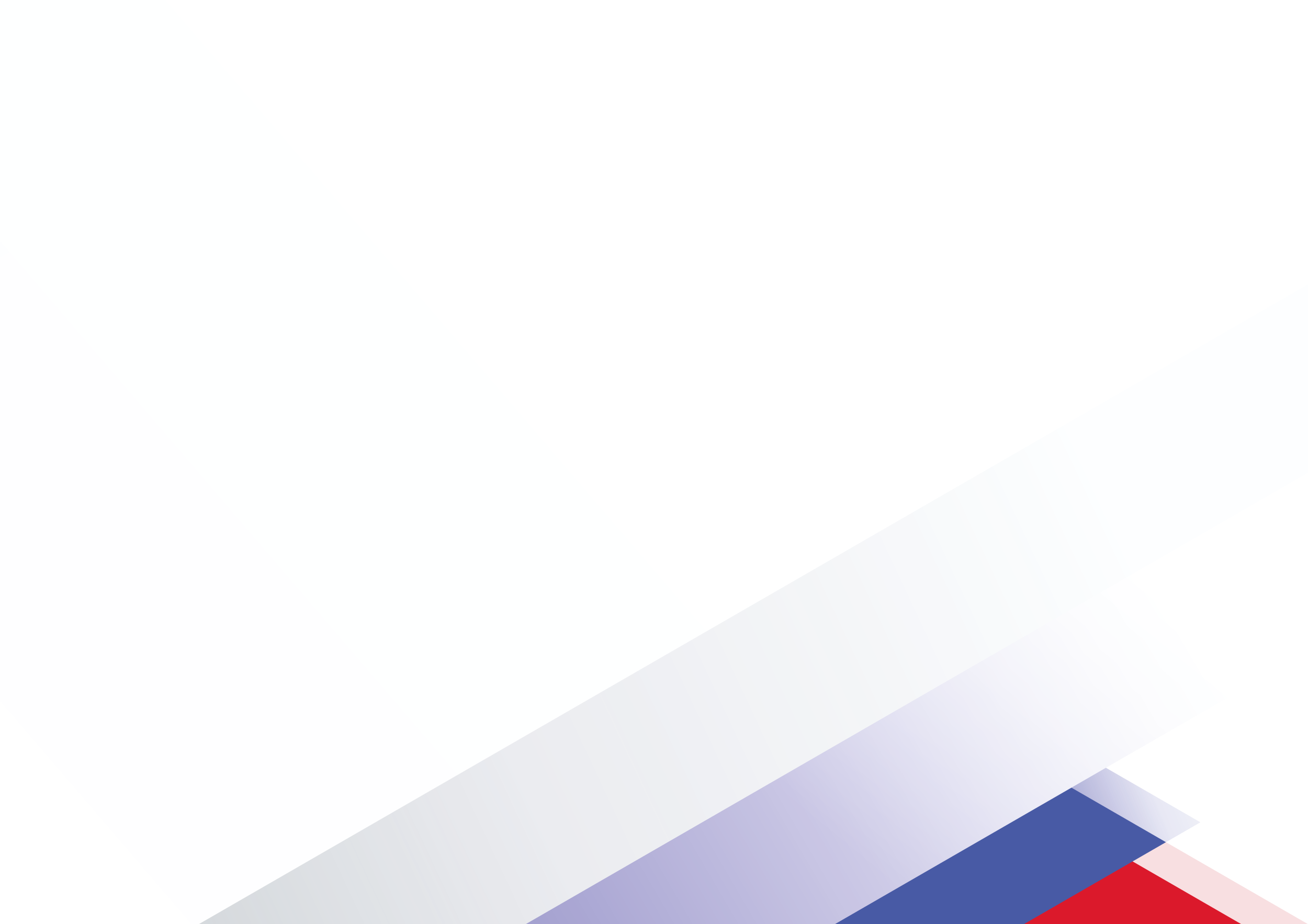 Научно-консультативная комиссия Ассоциации «Национальное объединение строителей»
https://nostroy.ru/nostroy/nk-komissiya/about/
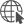 Секретари НКК:

Коконов Данил Александрович 
a.kokonov@nostroy.ru
+7 (495) 987-31-50 вн. 139;

Сидоркин Александр Анатольевич 
a.sidorkin@nostroy.ru
+7 (495) 987-31-50 вн. 167.
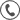 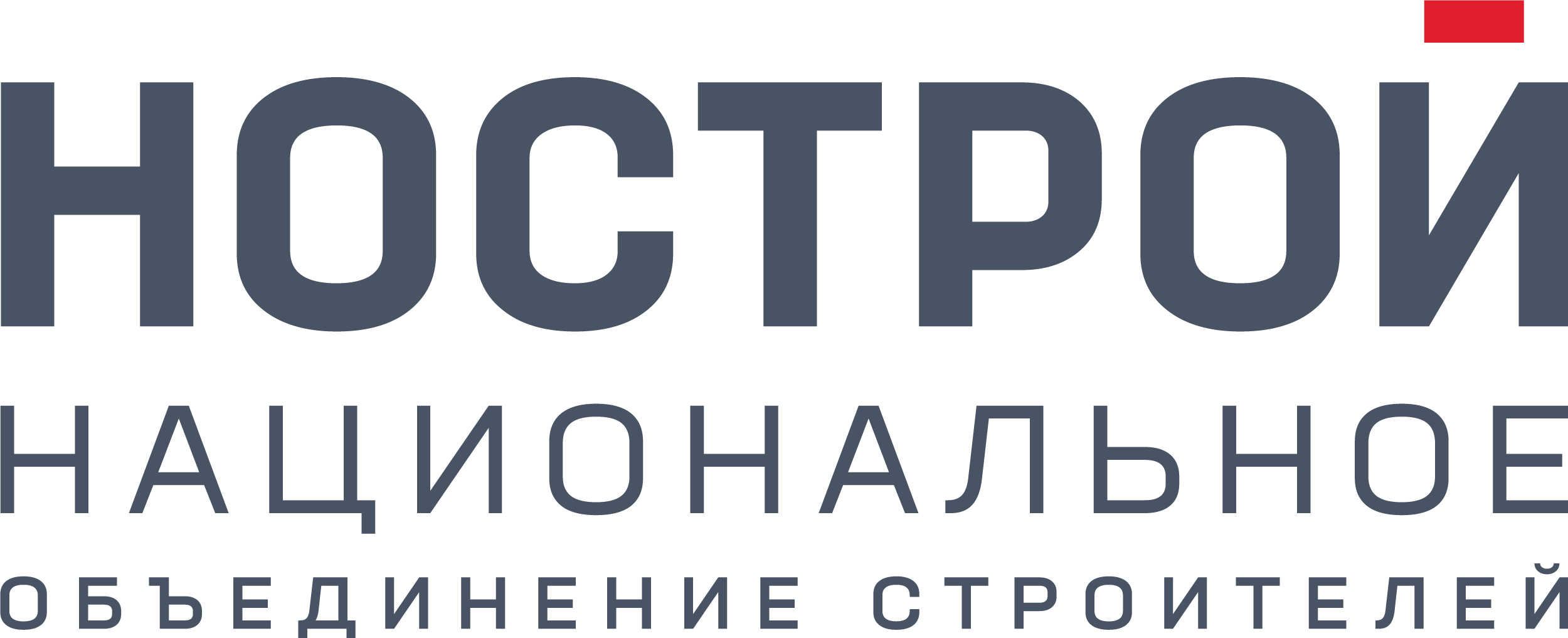